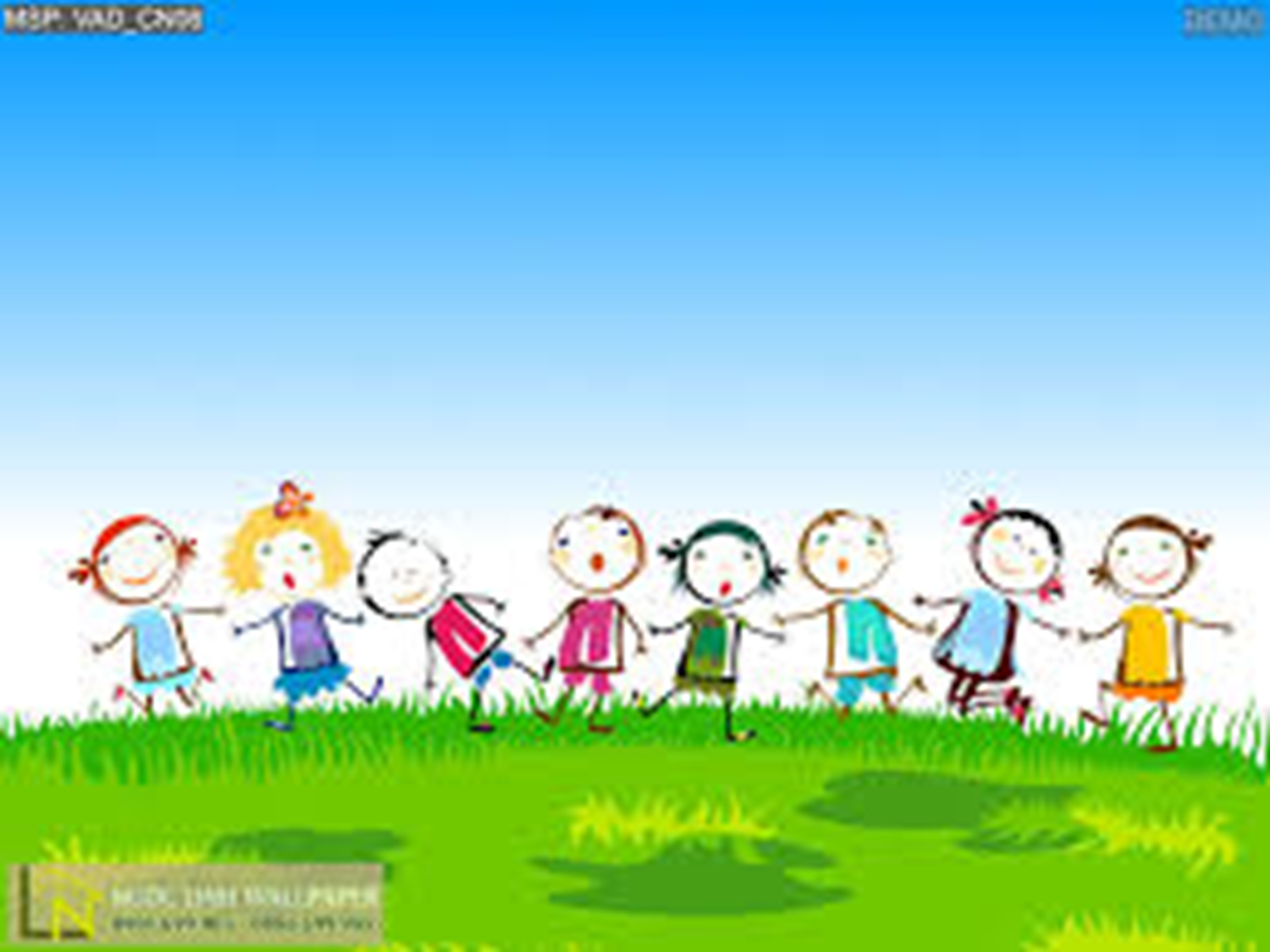 Thứ 2 ngày 03 tháng 3 năm 2025
MĨ THUẬT
TẮC KÈ HOA (Tiết 2)
KHỞI ĐỘNG
Là loại bò sát 
Lại biến đổi màu
Sống nơi rừng sâu
Kêu như tên gọi.
Là con gì?
Tắc kè hoa